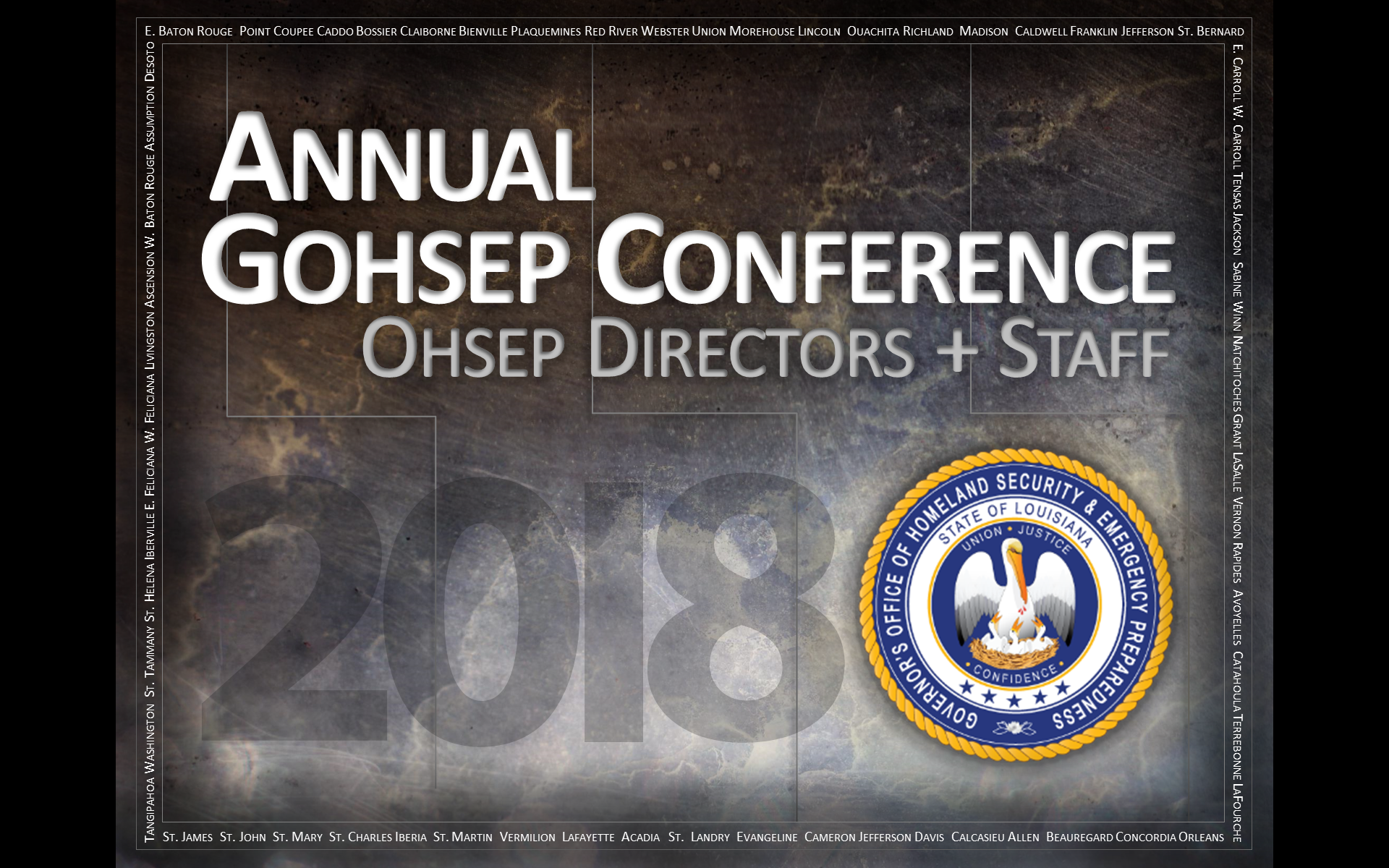 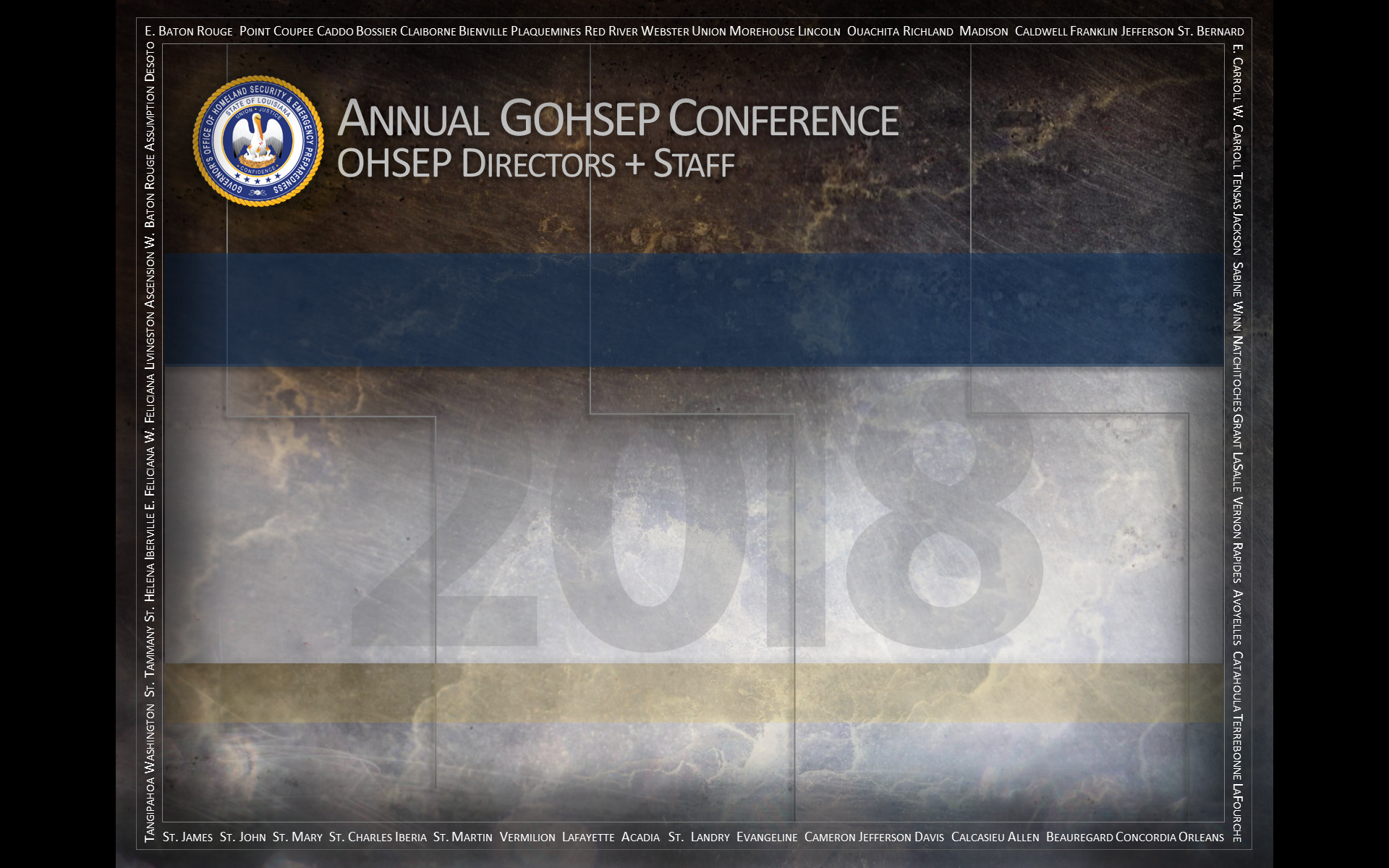 Director’s Update
E. Carroll W. Carroll Tensas Jackson  Sabine Winn Natchitoches Grant LaSalle Vernon Rapides  Avoyelles  Catahoula Terrebonne LaFourche
Welcome Comments
James “Jim” Waskom
DirectorGovernor’s Office of Homeland Security
and Emergency Preparedness

James.Waskom@la.gov
(225) 925-7345, office
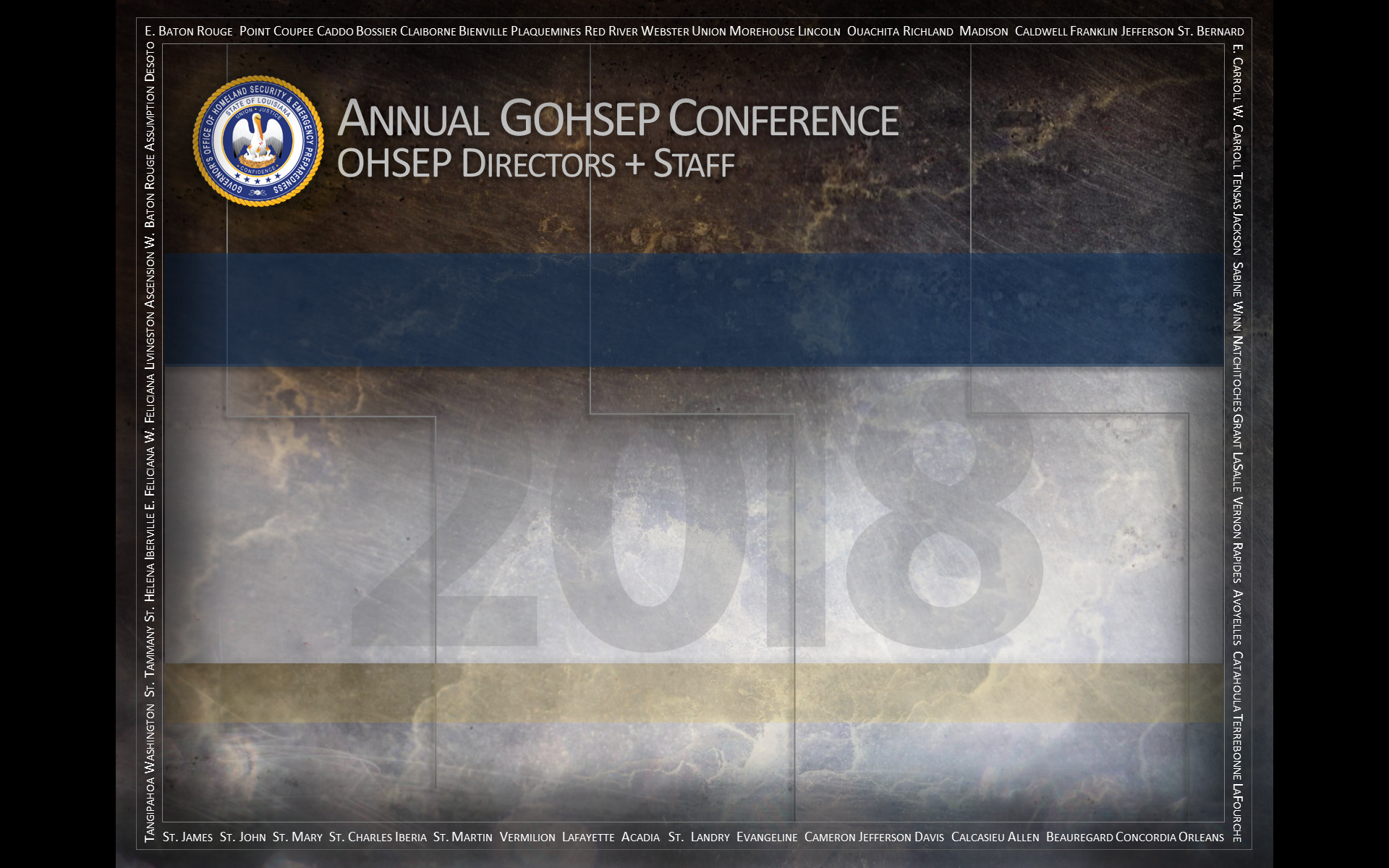 A Look Forward
E. Carroll W. Carroll Tensas Jackson  Sabine Winn Natchitoches Grant LaSalle Vernon Rapides  Avoyelles  Catahoula Terrebonne LaFourche
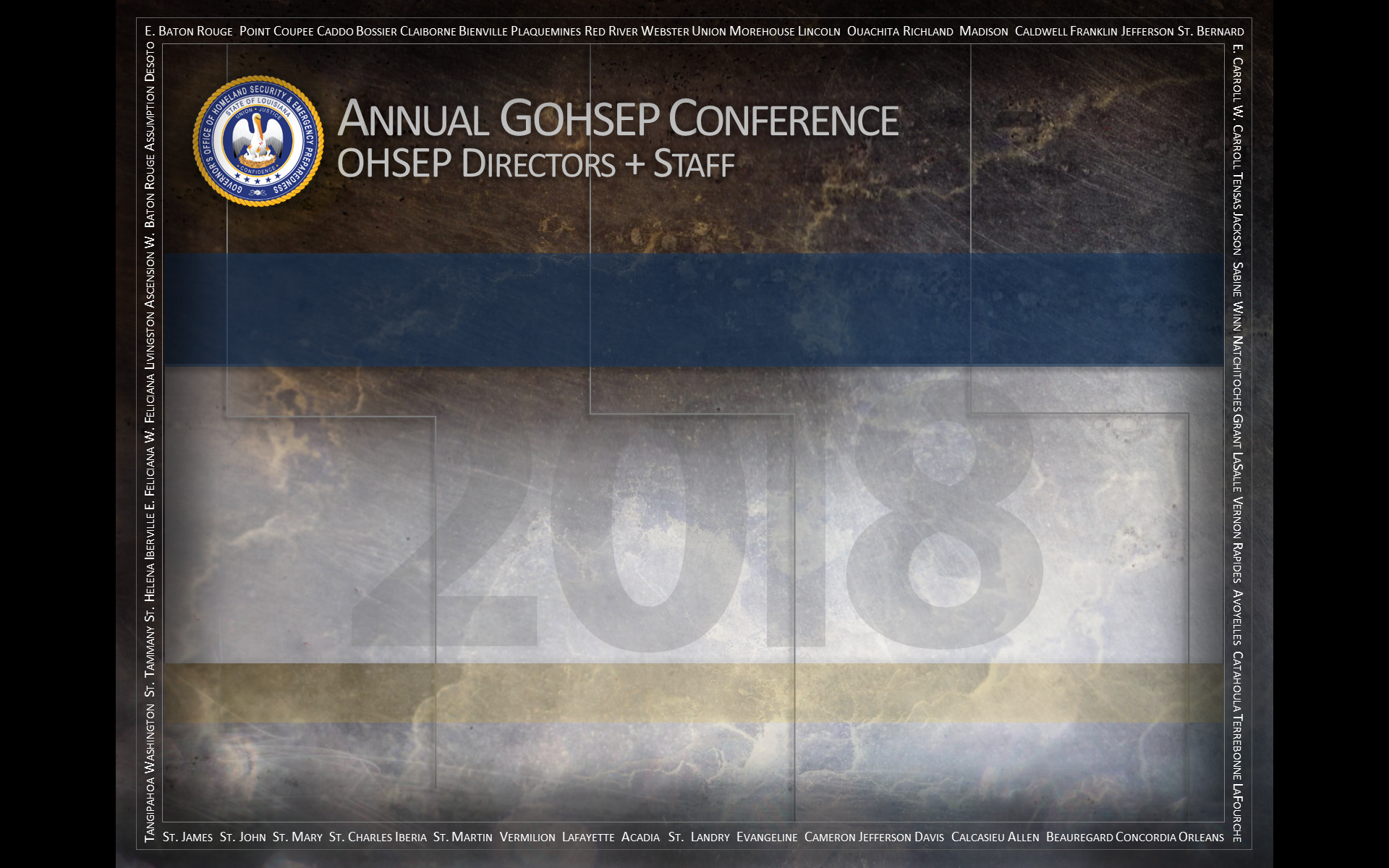 Executive Office /
Grants & Administration
E. Carroll W. Carroll Tensas Jackson  Sabine Winn Natchitoches Grant LaSalle Vernon Rapides  Avoyelles  Catahoula Terrebonne LaFourche
Preparedness Grants
FY 2018 Notice of Funding Opportunity Announcement (NOFO) 3rd or 4th week in May, no change in grant guidance anticipated, except for the NSGP as noted in our recent email sent out by Christina.

Includes the following grant programs:
Emergency Management Performance Grant (EMPG)

Homeland Security Grant Program (HSGP)
State Homeland Security Program (SHSP)
Operation Stonegarden (OPSG)
Urban Area Security Initiative (UASI) – potential for award (NOLA)
Preparedness Grants
Nonprofit Security Grant Program (NSGP) 
Potential for multiple awards, including agencies inside a UASI ($10 million) and outside a UASI ($50 Million).

Port Security Grant Program (PSGP) – individual applications accepted, not awarded through GOHSEP.

Grant Allocation Amounts are unknown - do not anticipate significant changes to EMPG or SHSP.
Subrecipient Site Visits
Full Subrecipient presentation on Site Visit Requirements is posted on the Conference webpage.
Approximately 40 GOHSEP Subrecipient Monitoring Site Visits are conducted each fiscal year.
Site visit selections are made through a comprehensive Risk Assessment.
A Site Visit is not an audit but rather a review to assess compliance requirements in accordance with federal guidelines (44 CFR/2 CFR).  Our staff is available to assist as needed.
Social Media
GOHSEP has discussed with FEMA about messaging which targets volunteerism and resiliency.  
Discussion focused on neighborhood Facebook groups.  
Today we often don't get to know our neighbors like in the past.  
Many now are connected through social media tools.  
GOHSEP realized an increase in neighborhood activity in relation to the 2016 floods and other recent events.  
GOHSEP will likely help FEMA target messaging geared towards these groups in the future.
NEW GOHSEP Podcast
The GOHSEP Get A Game Plan Podcast is live.  
It airs once a month. 
Highlight emergency management issues at the local, State and Federal levels.
Featured guests with ties to important Emergency Management topics. 
Highlight public-private partnerships and volunteer efforts.
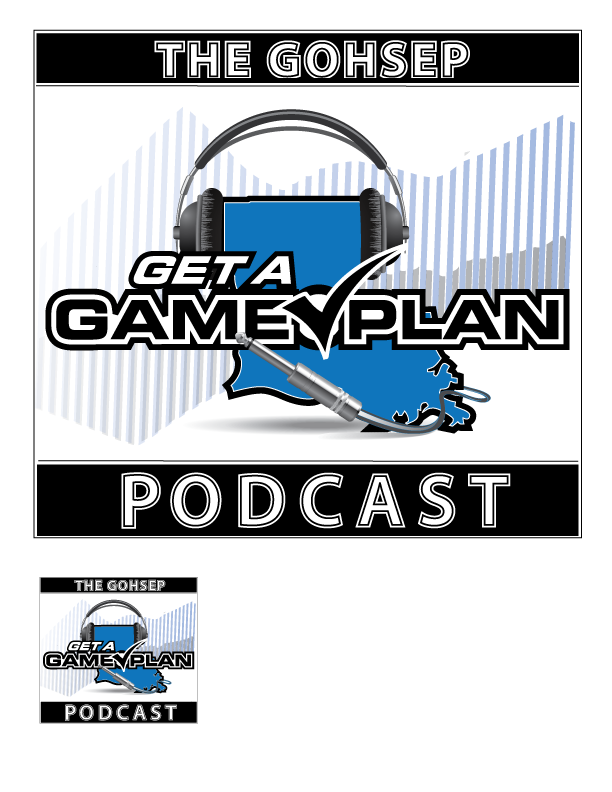 Legislative Session(s)
March 12 – June 4, 2018:  Regular Legislative Session
FY 18/19 Executive Budget 
Legislators may end session early.

May - June 2018:  Special Legislative Session (tentative)
Focus on generating revenue for the FY 18/19 Projected Budget Shortfall
FY 18/19 GOHSEP Budget
GOHSEP Executive Budget (as of 5/10/2018): new requests in BOLD
Increase in (2) permanent Individual Assistance positions 
$21.2 million - FEMA Debt
$4.7 million - LWIN
STR repeater replacement to GTR repeaters (137 remaining)
(100) WAVE mobile communicator + (50) talkgroup licenses + (1) server
(4) Mobile Trailers 6 channel to 9 channel repeaters
$296,773 - DOTD Topographic Mapping Project
$25,000 – GOHSEP small event response expenses
$96,000 - Civil Air Patrol
$694,133 - IAT Backoffice Support/LLA Annual Audit
$86,000 - State Match (Salary/Benefits for Non Disaster Grants)
$1 million – State Emergency Response Fund
Proposed Legislation
March/August Flood Related Legislation

In 2016, the March and August flooding events affected 56 of the state’s 64 parishes.  
In August alone, more than 193,000 homes and businesses were damaged 
Since 2016, numerous other smaller disasters have occurred that received little to no federal assistance.
Proposed Legislation
As federal dollars continue to decline, states must be more capable to quickly respond and recover to emergencies and disasters.  
The best way to deal with this is by strengthening the Public/Private sector and volunteer/emergency manager relationships.
These bills intend to rectify statutes that we have identified that have slowed response and recovery efforts over the last two years.
Proposed Legislation
GOHSEP Instruments:
HB 358/388, Hodges/Foil – The Volunteer Bill
HB 645, Zeringue - Powers and duties of GOHSEP, UCG, creates a Disaster Cemetery Response Task Force, and extends limitations of liability and immunity for certain disaster related activities
SB 262, Gatti – Powers of the Governor (Will not proceed)
SB 446, White – GOHSEP Reauthorization (Passed, pending Governor’s Signature)
Legislative Session
GOHSEP will continue to monitor legislative instruments of interest and provide the OHSEP Directors weekly updates or as needed.
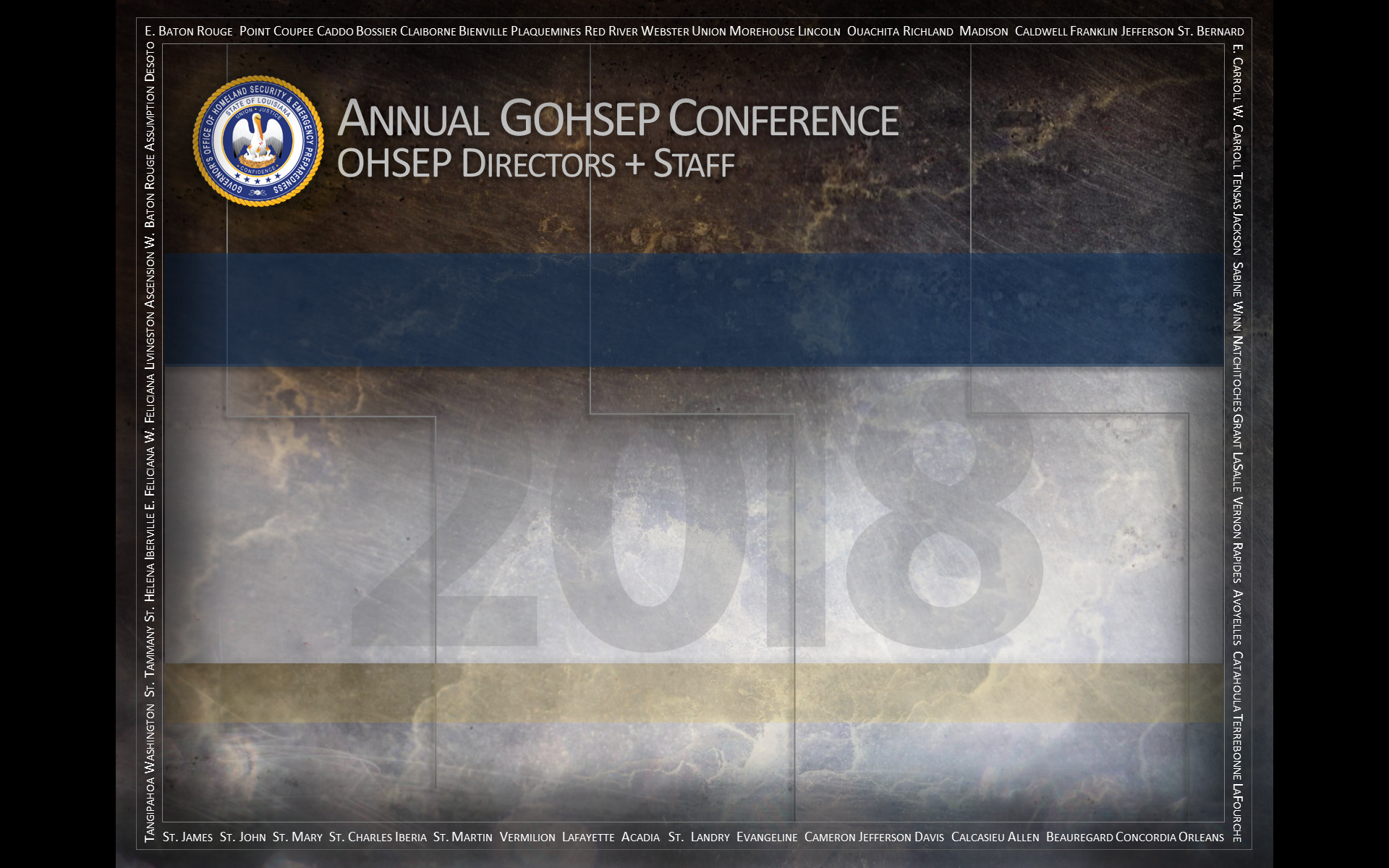 Preparedness, Response & Interoperability
E. Carroll W. Carroll Tensas Jackson  Sabine Winn Natchitoches Grant LaSalle Vernon Rapides  Avoyelles  Catahoula Terrebonne LaFourche
Operations
State EOC maintained an open dialogue with parishes throughout recent events.  Will continue to follow that model in future events.
Phone calls
Emails
WebEOC requests

GOHSEP coordinated 33 WebEOC incidents during 2017. 

Request WebEOC training for your parish EOC staff working in your EOC during an activation.
2017 Declarations
EMAC Requests
Numerous State and Parish agencies provided assistance for sheltering, commodities, equipment, and personnel (security, search and rescue, EMAC A-Team, nurses, pharmacists, physicians, engineering, housing, and EOC support 

38 separate EMAC Missions
Responded to Harvey, Irma and Maria
Florida
Georgia
Puerto Rico
Texas 
Virgin Islands
$23 million in EMAC cost
Planning
The Preparedness Toolkit
Parish Planning Guidance
State Planning Standards
Detailed presentation during the Conference
Annual Report/ Capabilities Estimation Update
Additional updates to the State EOP Annexes
Additional COOP revisions
EMAP Reaccreditation Complete
March 2018
Training
Numerous Training Opportunities through GOHSEP
Visit our website for a comprehensive course listing: www.gohsep.la.gov 
Contact GOHSEP Training for other interest/needs not listed: gohseptraining@la.gov 
Highlights of upcoming courses:
Flood Fight 101 Workshops
MGT-323 Instructor Development Workshop 
ICS-300 & 400 
Online Cybersecurity Courses
Numerous other course on our webpage:  http://gohsep.la.gov/RESOURCES/TRAINING-EVENTS-SCHEDULE
Exercises
Rehearsal of Concepts (ROC) Drill 
March 2018
HazTranTTX 
March 13-15 2018
State Wide Exercise
April 10-12 2018
COOP TTX
Tentatively will be held in 2018-2019, initial planning ongoing
Nuclear Facility Exercises
5/23/18 Waterford 3 TTX
6/20/18 Grand Gulf Nuclear Station Exercise
6/27/18 River Bend Biennial Exercise
Fusion Center
Suspicious Activity Reports (SARs) have increased:
On-line website, hot line, “See Something, Send Something” App, National Response Centers (NRCs), LSP Hazmat, See Something, Send Something app from My Mobile Witness, and regular telephonic reports. 

Fusion Liaison Officer (FLO) training continues
Over 350 trained FLOs 
LA-SAFE has begun satellite classes across the state to reach more
LA CBRNE Working Group planning for workshop in spring 2018.

LA Food/Ag and Water Working Group established and will be joining other conferences, e.g., LRWA in Alexandria this summer, preparing a training class for LA AgTerror essential info TBD.
Cyber Security
December 7, 2017:  Governor John Bel Edwards signed Executive Order - 17-31 establishing a Louisiana Cybersecurity Commission
Advance the State’s cyber ecosystem 
Position Louisiana as a national leader and preferred location for cyber business, education and research
15 Member Commission
Louisiana National Guard provides staffing and strategic direction
Cybersecurity Commission Subcommittees
Cyber Security
Commission Members:
Co Chairman:  Craig Spohn, Cyber Innovation Center
Co Chairman:  Major General Glenn Curtis, Adjutant General, LANG
William Bradley III, Senior Vice President, CenturyLink
Kyle Ardoin, Interim Secretary, Louisiana Secretary of State
Edward Flynn, Vice President, Louisiana Chemical Association
Frances Gladden, Cox Communications
Leslie Guice, Ph.D., President, Louisiana Tech University
Dickie Howze, Chief Information Officer, Division of Administration
Ramesh Kolluru, Vice President, University of Louisiana Lafayette
Jeffrey Moulton, Louisiana State University
Mark Northrup, Chief Information Officer, Cleco Corporate Holdings, LLC
Yenumula Reddy, Ph.D., Professor, Grambling State University
Col. Kevin Reeves, Superintendent, Louisiana State Police
James Waskom, Director, GOHSEP
Sonya Wiley-Gremillion, 911/OHSEP Director, Rapides Parish
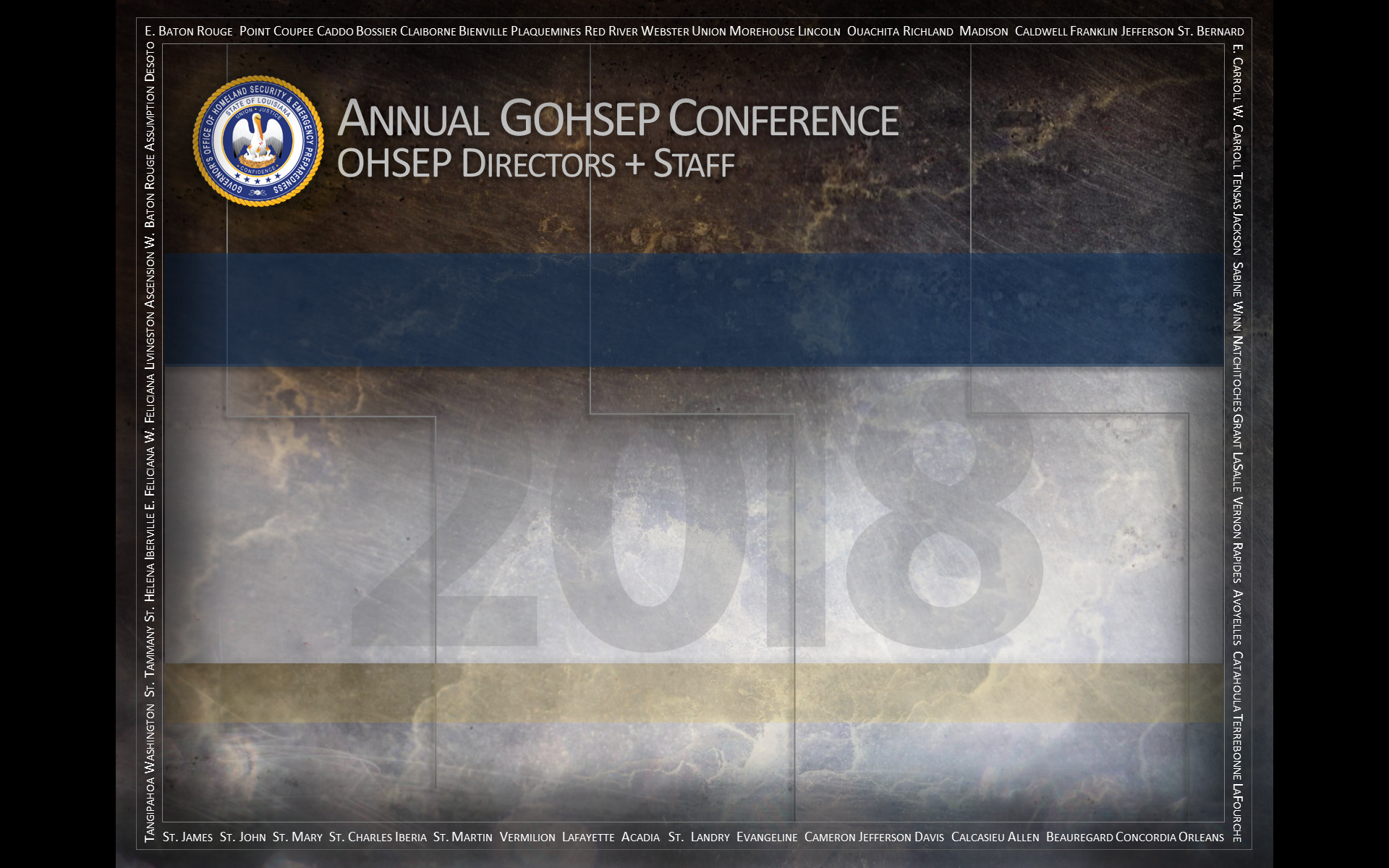 Public Assistance
E. Carroll W. Carroll Tensas Jackson  Sabine Winn Natchitoches Grant LaSalle Vernon Rapides  Avoyelles  Catahoula Terrebonne LaFourche
Public Assistance (PA)
Public Assistance (PA) - FEMA is pushing hard to show progress in recovery through closeout of PA projects
Applicants should expect to see more activity to finalize documentation requirements to support the closeout effort
STRIKE Team implemented to assist applicants
FEMA starts new PA Delivery Model/Portal being used for Nate and Harvey
Objective is faster, more consistent and transparent process
Open PA Disasters
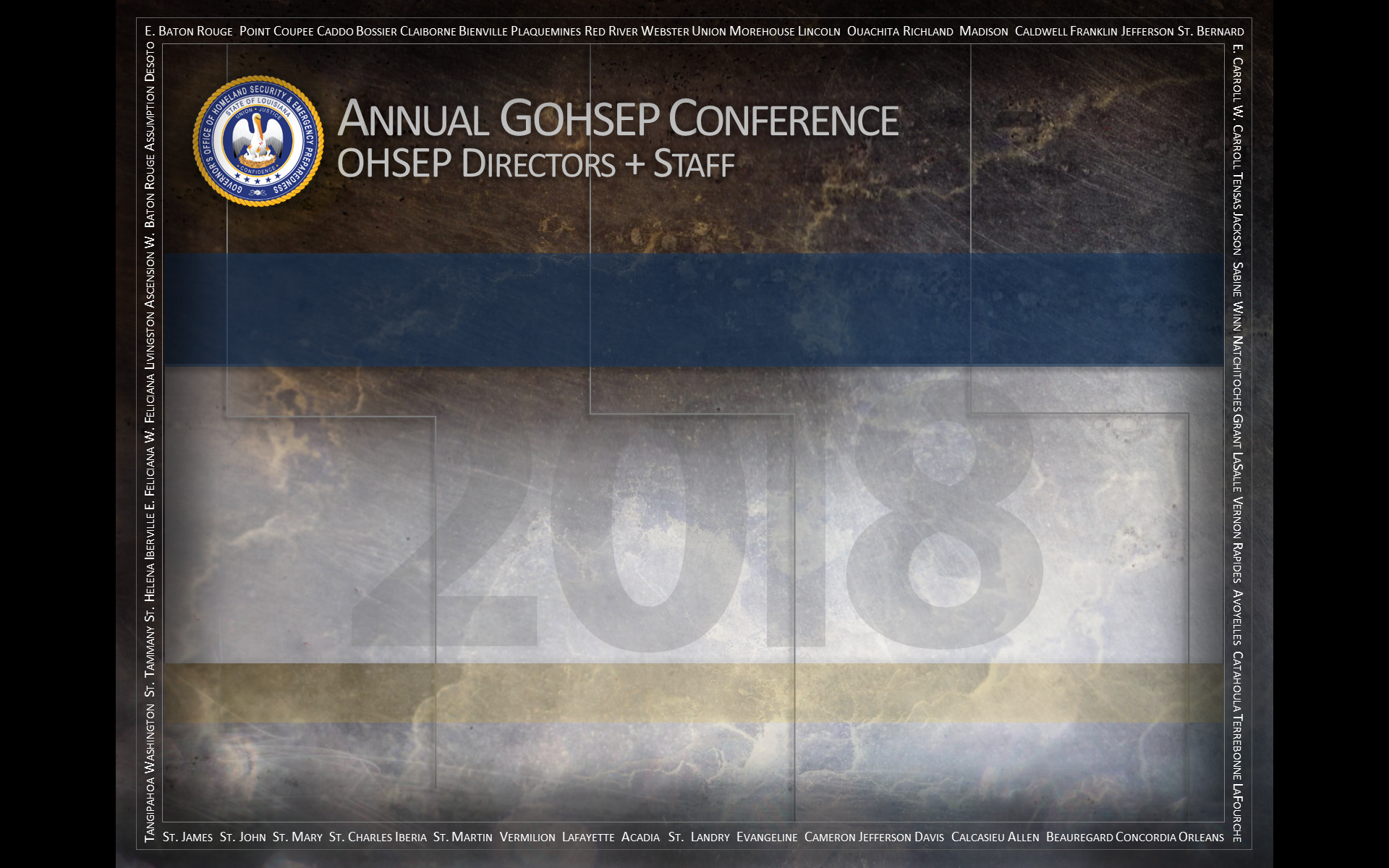 Hazard Mitigation
E. Carroll W. Carroll Tensas Jackson  Sabine Winn Natchitoches Grant LaSalle Vernon Rapides  Avoyelles  Catahoula Terrebonne LaFourche
Hazard Mitigation
Parishes prepared and GOHSEP submitted almost $170M in Hazard Mitigation applications in the last eight (8) months
FEMA is requiring more justification for time extensions and is asking more questions about project quarterly reports
Upcoming deadline for application submission for August 2016 flooding (DR-4277):  August 14, 2018
A phased extension was approved with 15% of lock-in due March 14th, 30% due June 14th, and remainder August 14th
Hazard Mitigation Grant Program
Funding Status
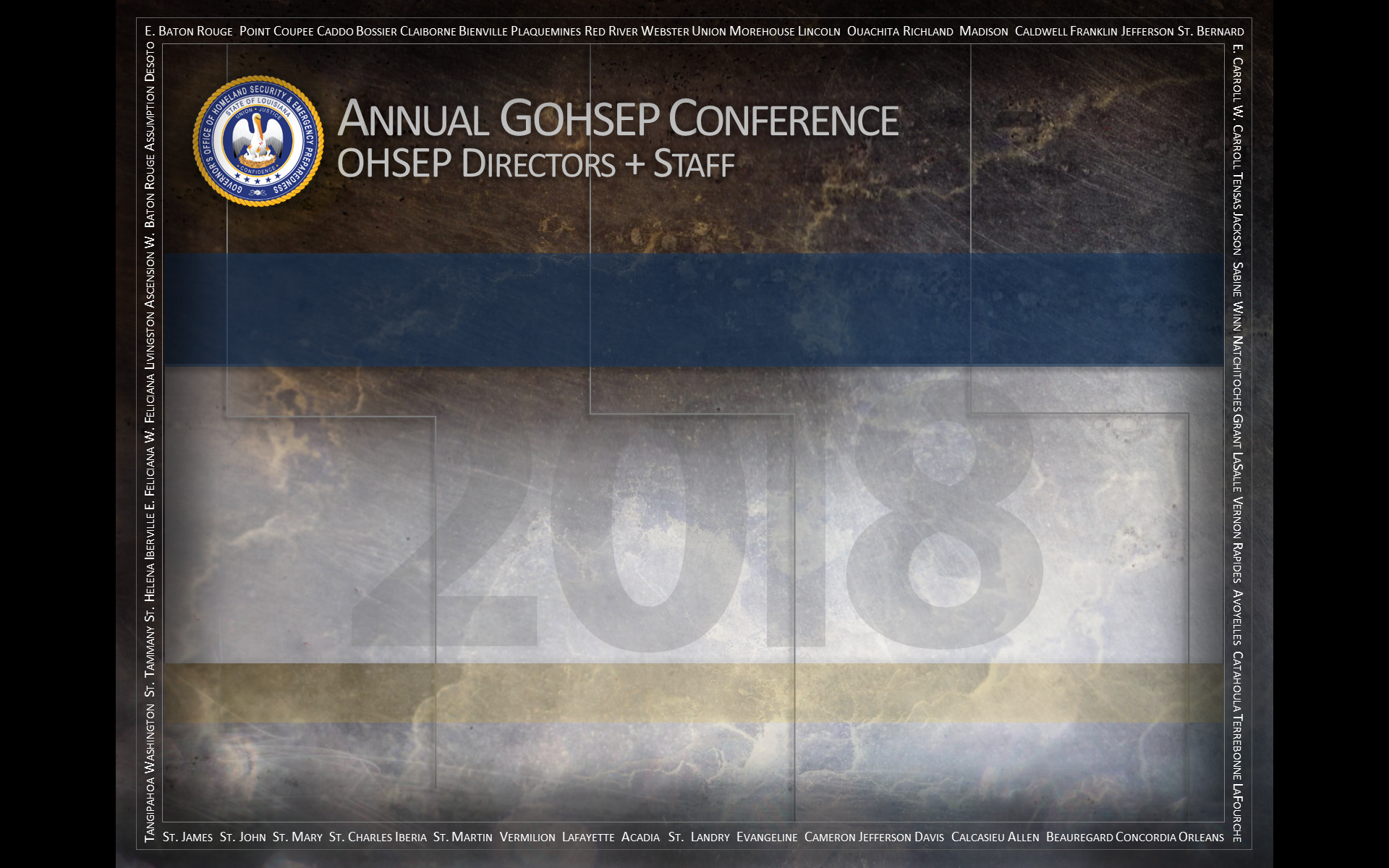 Other Events
E. Carroll W. Carroll Tensas Jackson  Sabine Winn Natchitoches Grant LaSalle Vernon Rapides  Avoyelles  Catahoula Terrebonne LaFourche
National Homeland Security Conference
New York, New York
July 9 - 12, 2018
2018 Tracks/Topics:
Choose from 11 tracks per session 
Counterterrorism – Protecting the Homeland 
Critical Infrastructure (including health, ports and transit) 
Cybersecurity 
Empowering Partners for the Shifting Threat Landscape 
Grants Management 
Homeland Security 
Intelligence and Information Sharing 
Public Private Partnerships 
Recent Events 
Training and Exercise 
Homeland Security Research
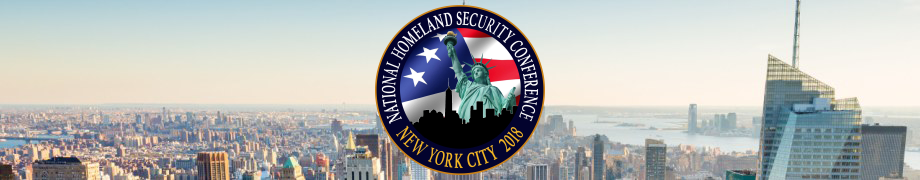 http://nationalhomelandsecurity.org/
Hotel Location:
Sheraton New York Times Square Hotel in Manhattan, New York City
Emergency Management Leaders Conference
Tampa, Florida
June 12 - 13, 2018
Keynotes:
Craig Fugate
Lt. Gen. Daniel Hokanson

6 Panel Discussions:
Homeland Security
Perspectives on Emergency Management
Funding, Resources and the PPP
EMAC Case Study
FEMA Regional Administrators
Aid & Logistics
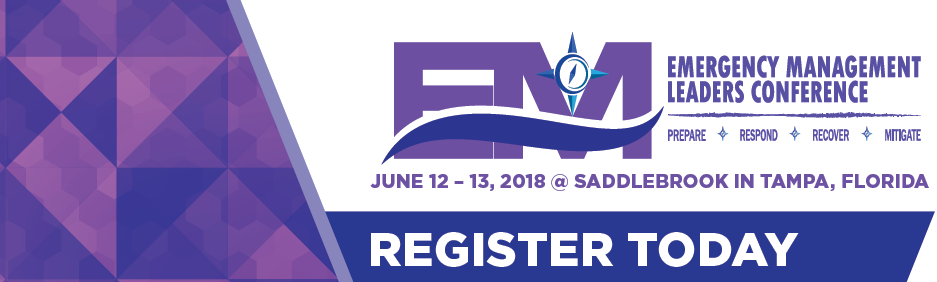 http://www.emlc.us/
Registration: $699, with Discount Code -  EMS-EMLC, receive $100 off fee.
Hotel Location: Saddlebrook, Tampa
$93/night (all resort fees are waived for EMLC registrations).
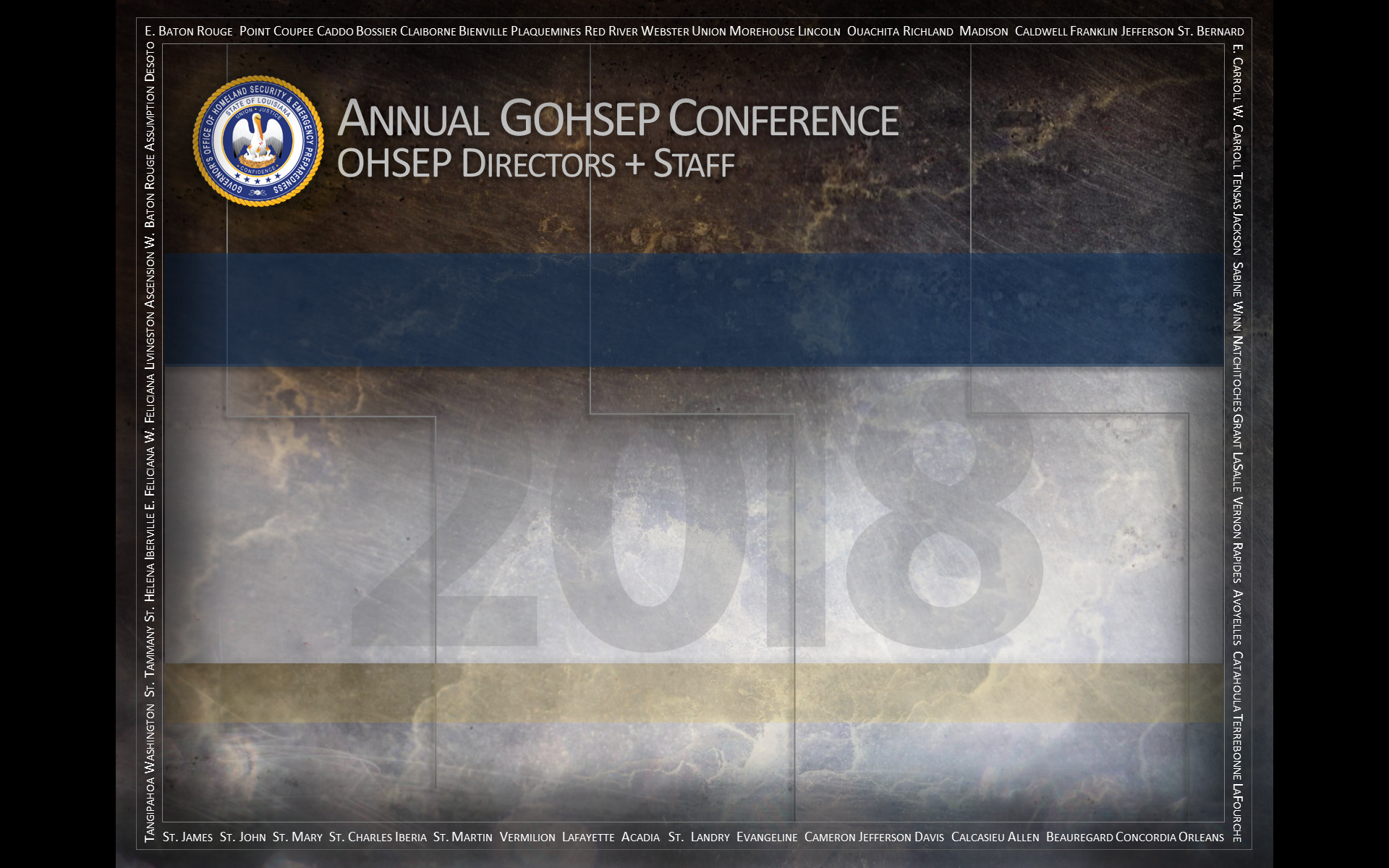 Questions?
E. Carroll W. Carroll Tensas Jackson  Sabine Winn Natchitoches Grant LaSalle Vernon Rapides  Avoyelles  Catahoula Terrebonne LaFourche
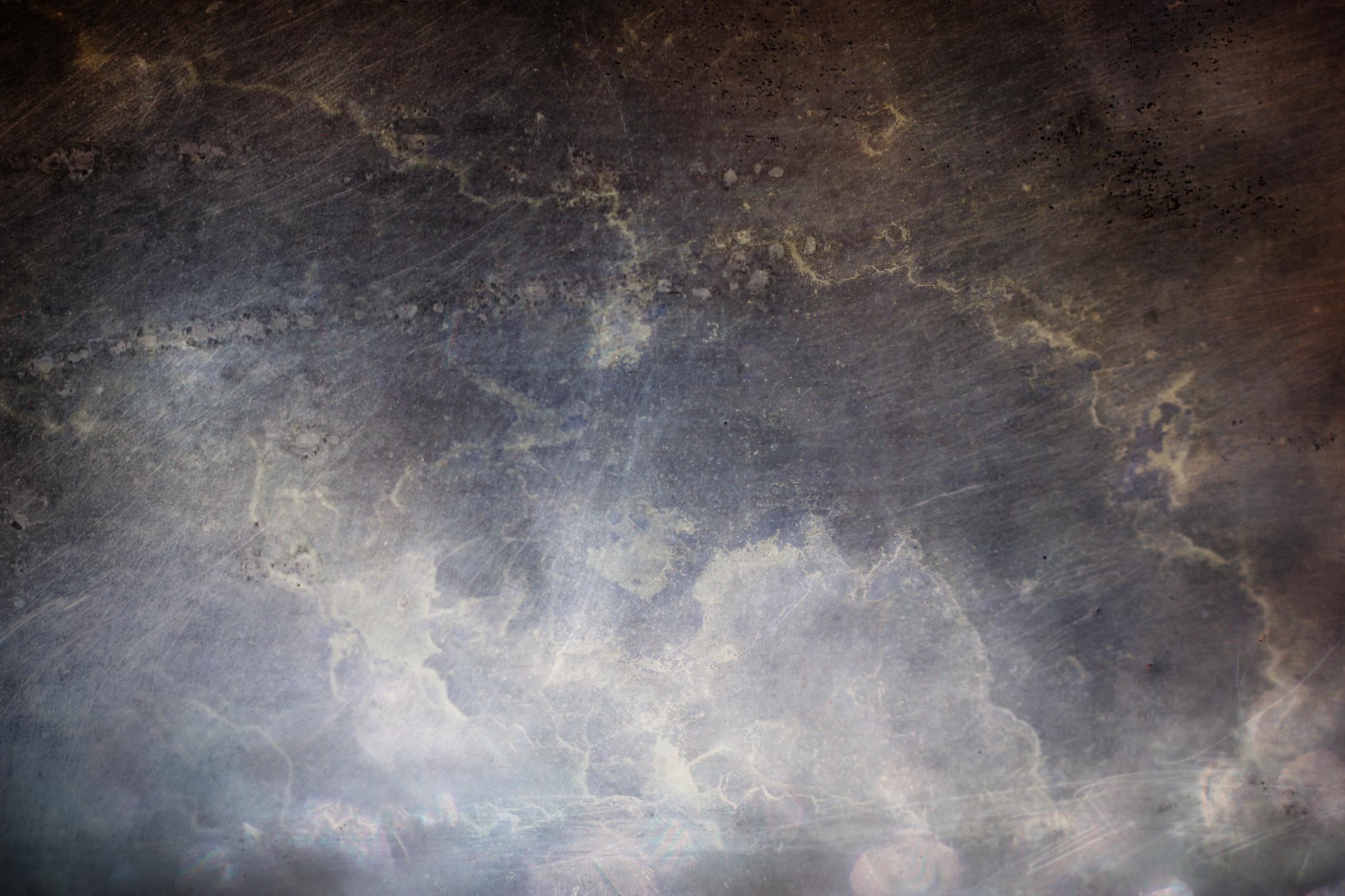 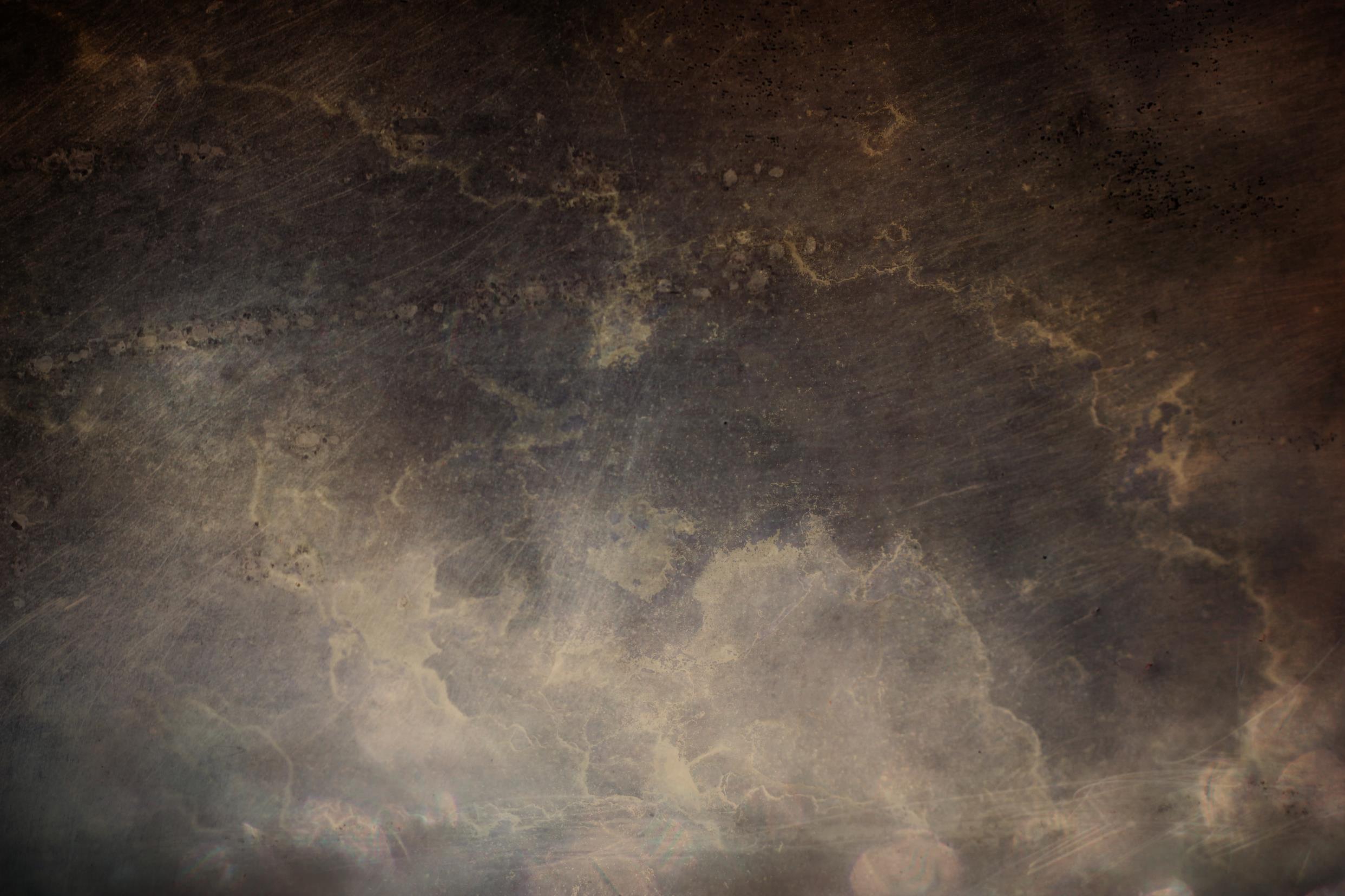 E. Baton Rouge  Point Coupee Caddo Bossier Claiborne Bienville Plaquemines Red River Webster Union Morehouse Lincoln  Ouachita Richland  Madison  Caldwell Franklin Jefferson St. Bernard
Annual GOHSEP Conference
OHSEP Directors + Staff
FIND US ON THE WEB
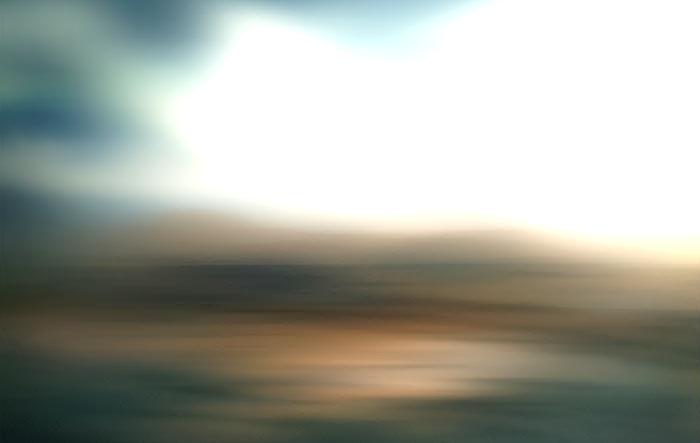 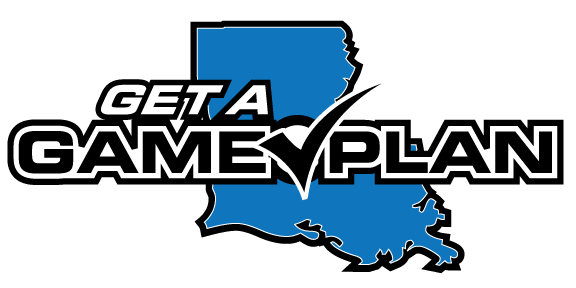 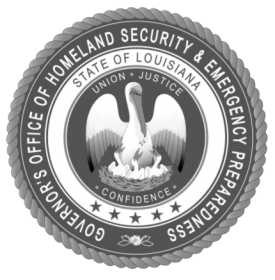 Tangipahoa Washington  St. Tammany St. Helena Iberville E. Feliciana W. Feliciana Livingston Ascension W. Baton Rouge Assumption Desoto
E. Carroll W. Carroll Tensas Jackson  Sabine Winn Natchitoches Grant LaSalle Vernon Rapides  Avoyelles  Catahoula Terrebonne LaFourche
+
getagameplan.org
gohsep.la.gov
St. James  St. John  St. Mary  St. Charles Iberia  St. Martin  Vermilion  Lafayette  Acadia   St.  Landry  Evangeline  Cameron Jefferson Davis  Calcasieu Allen  Beauregard Concordia Orleans